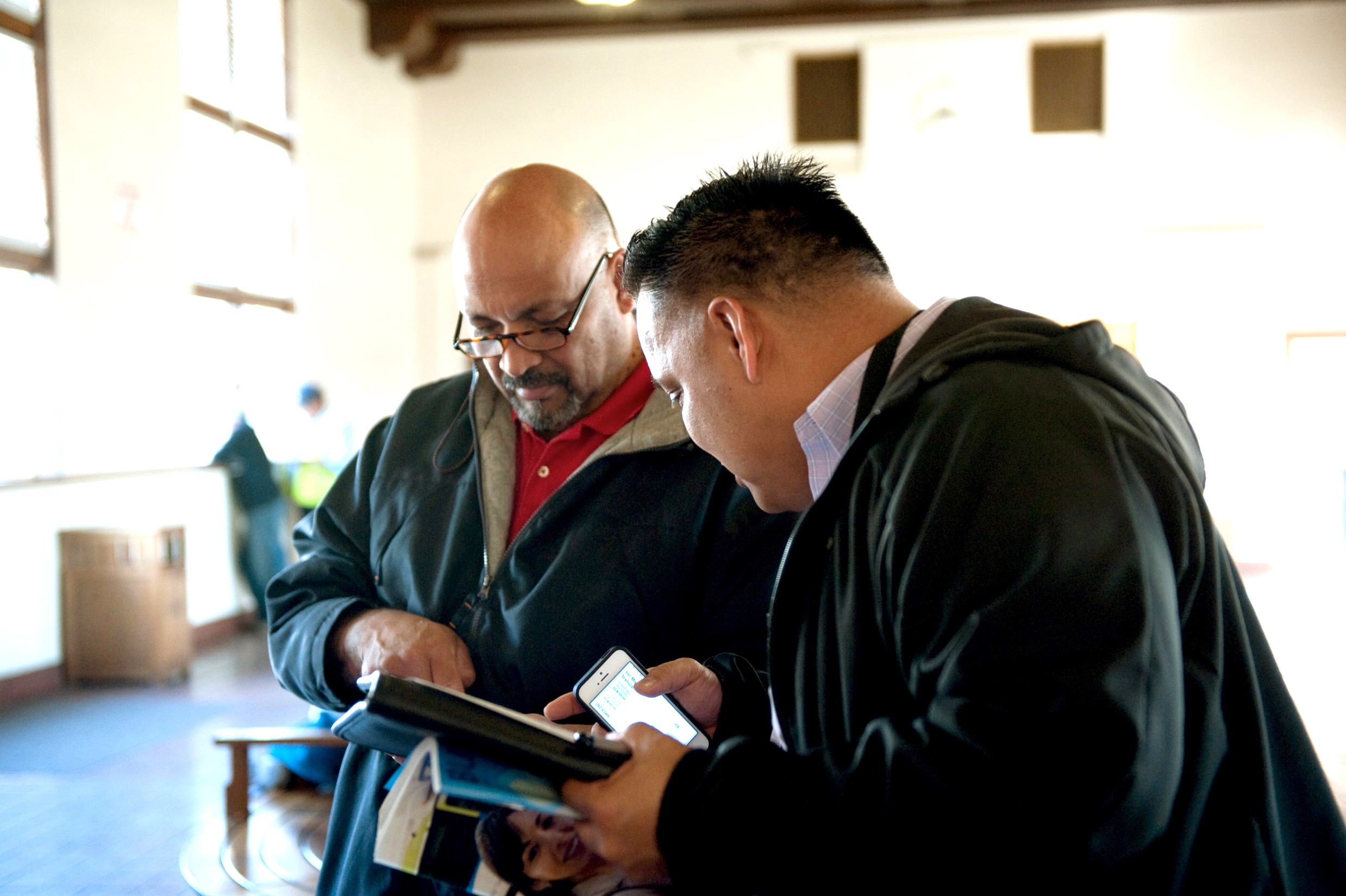 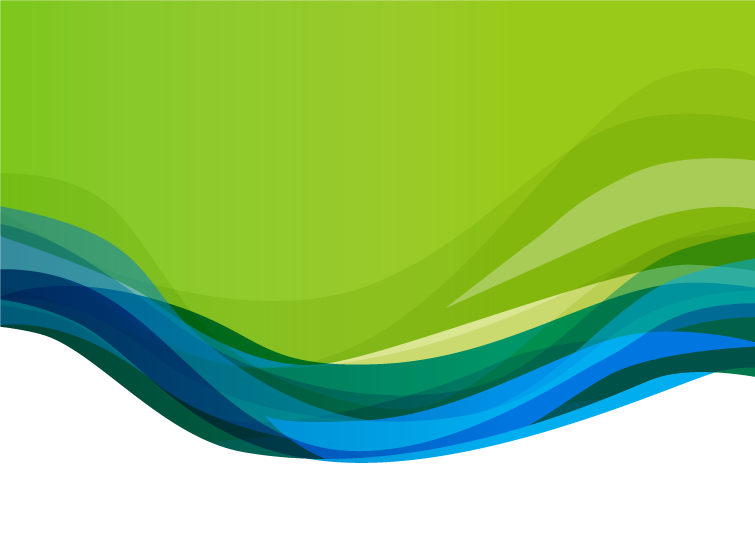 ENGAGING LIMITED-ENGLISH PROFICIENT CUSTOMERS
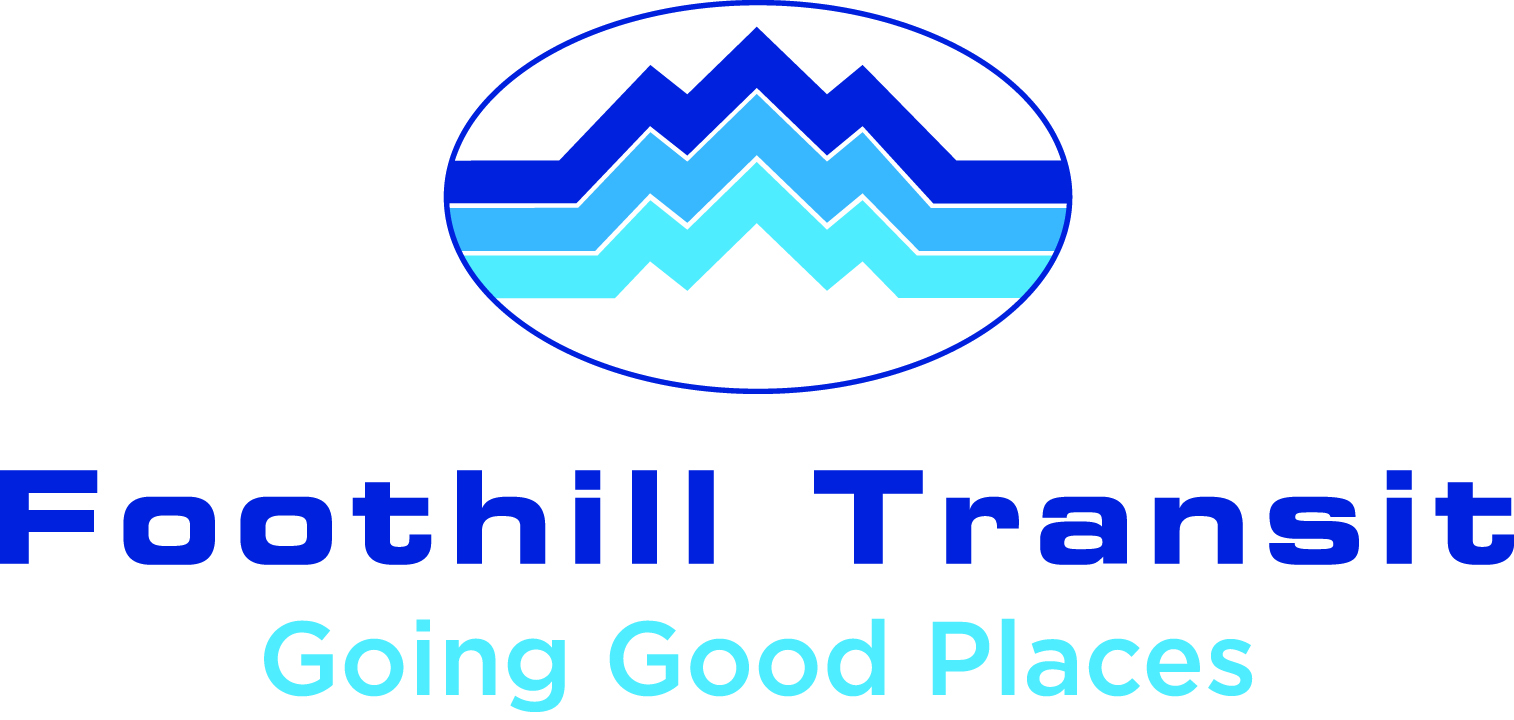 2019 APTA Marketing and Communications Workshop
Hendy Satya | Foothill Transit
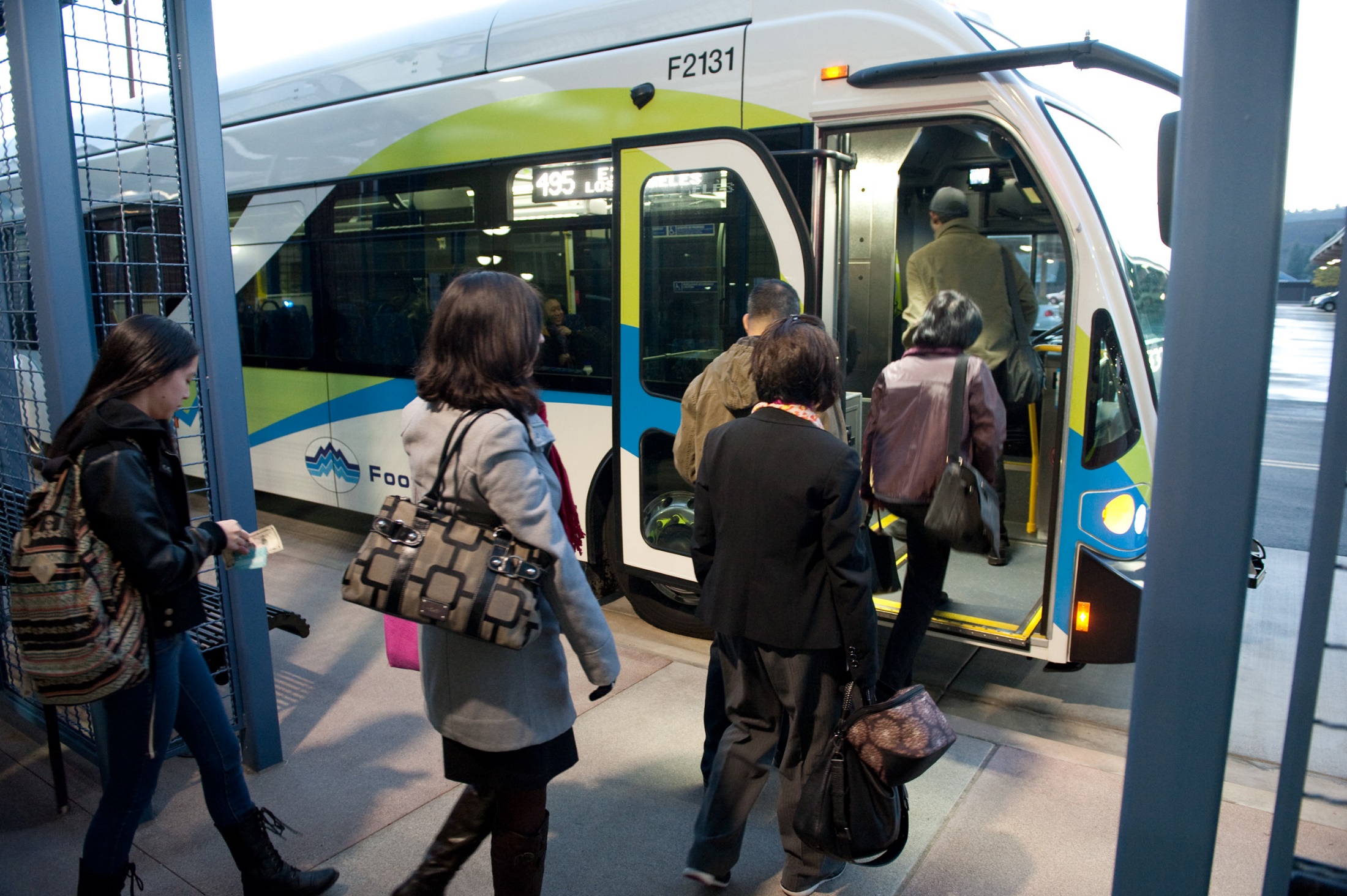 About Foothill Transit
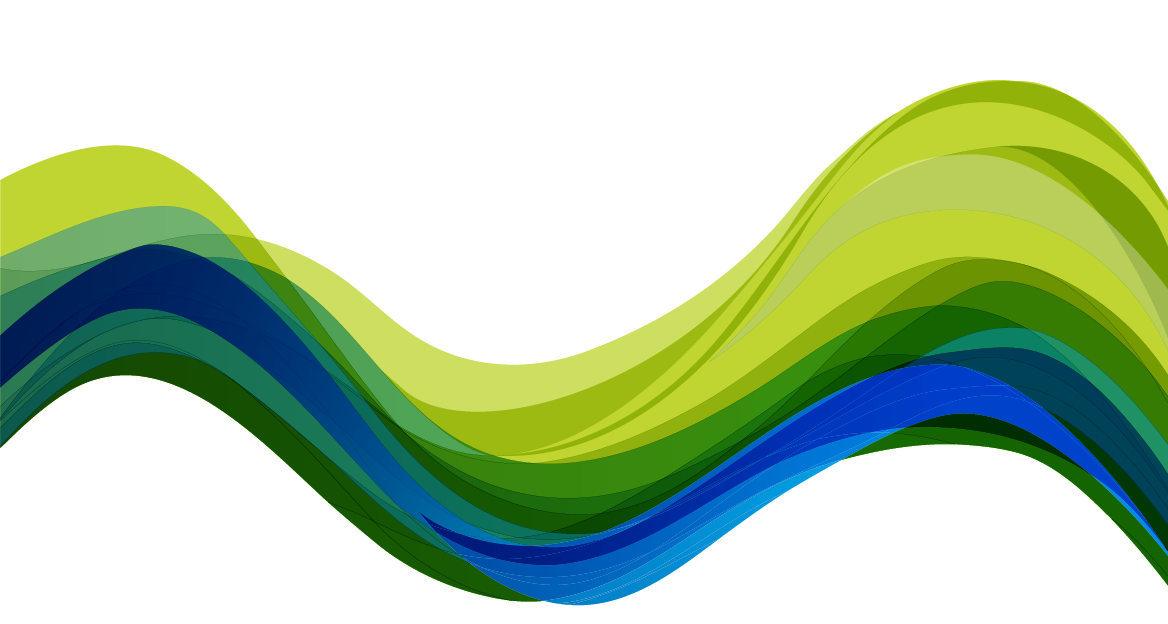 Pomona and San Gabriel Valleys (eastern Los Angeles County)
37 fixed route local and commuter bus lines
14 million rides per year
373 total buses
(30 electric buses)
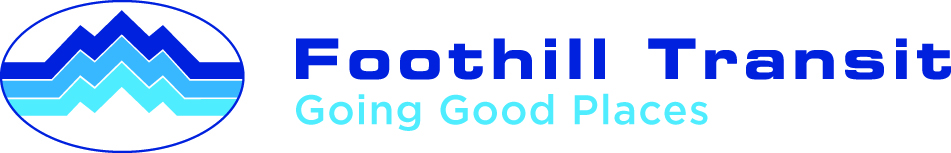 About Our Customers
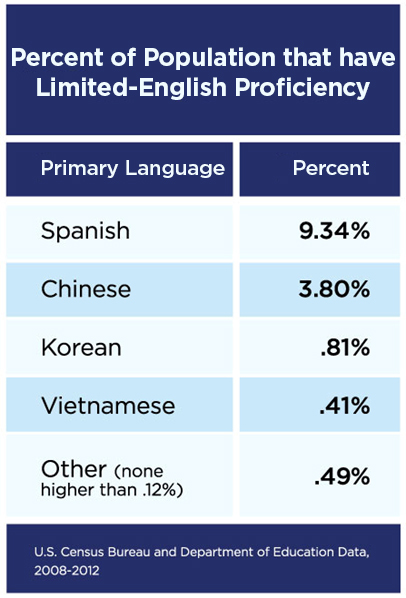 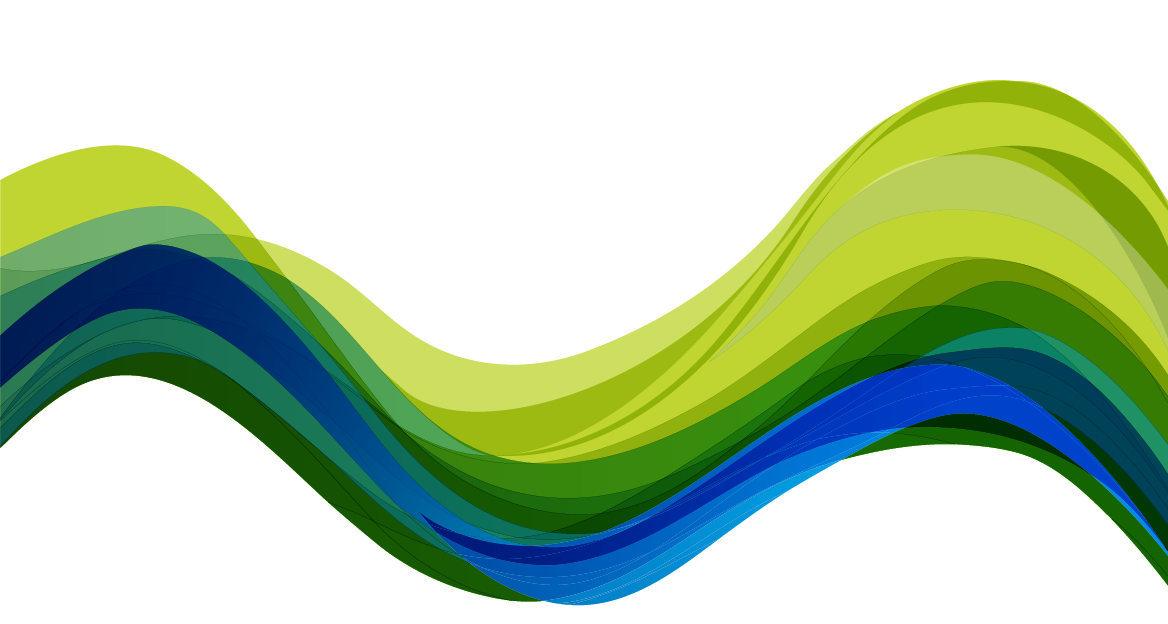 Title VI
Majority of our customers speak English
98.29% total English, Spanish, and Chinese speaking households.
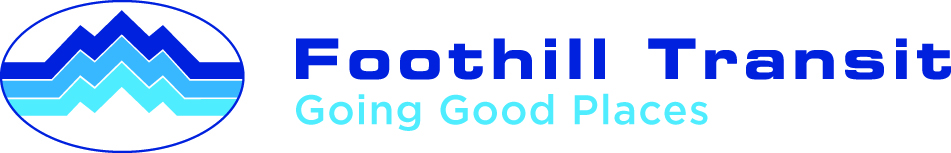 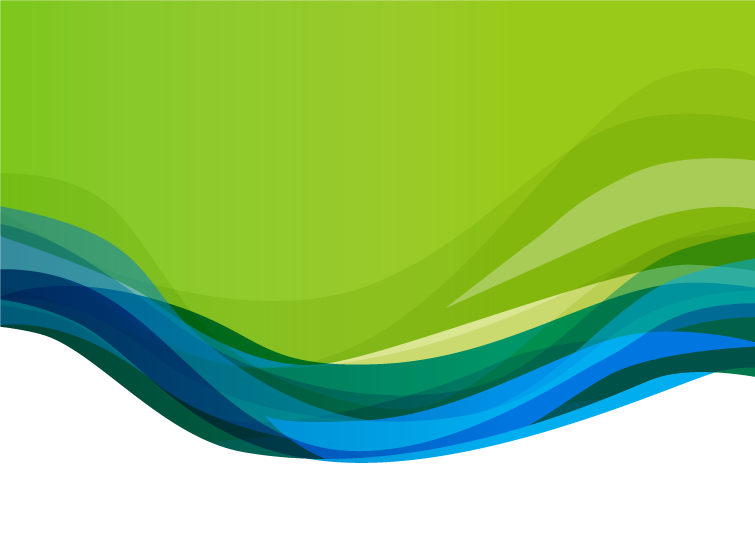 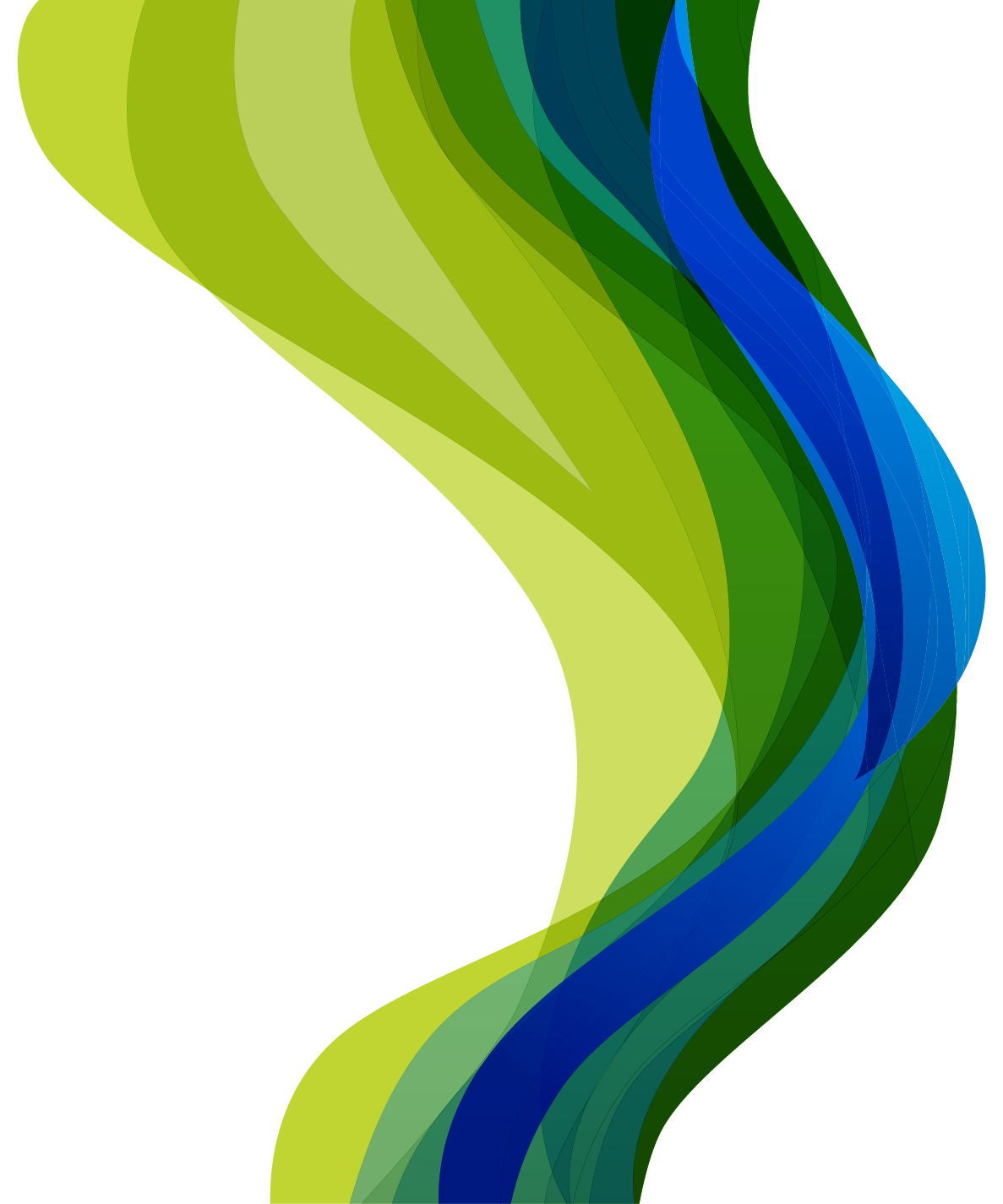 Marketing Collateral
Transit Store
Bus Stop
Flyers
Brochures
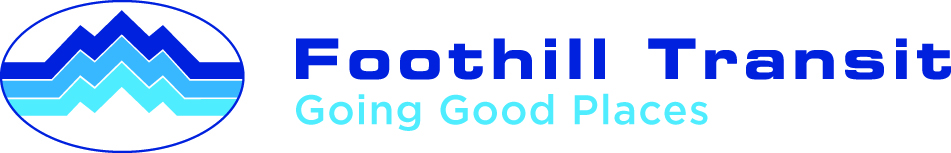 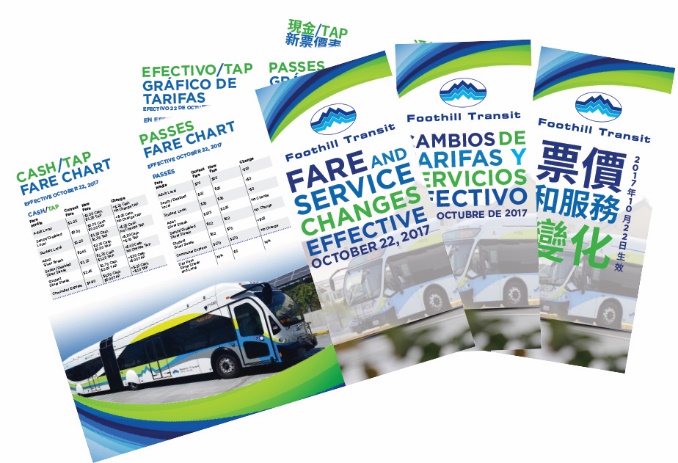 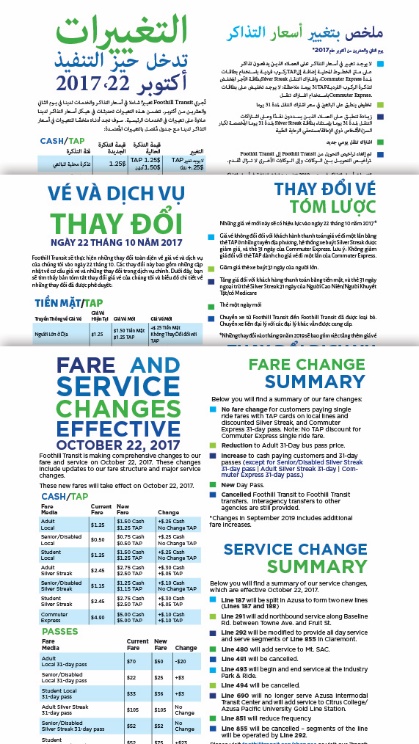 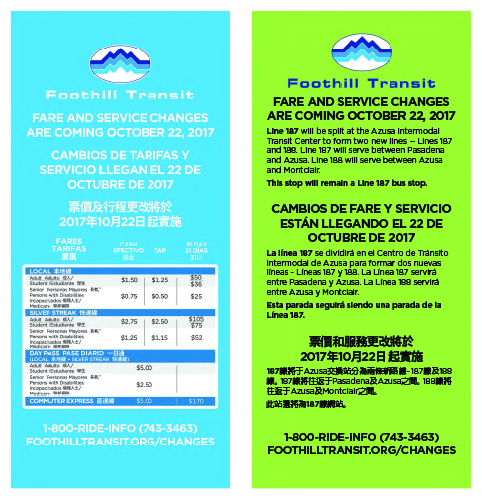 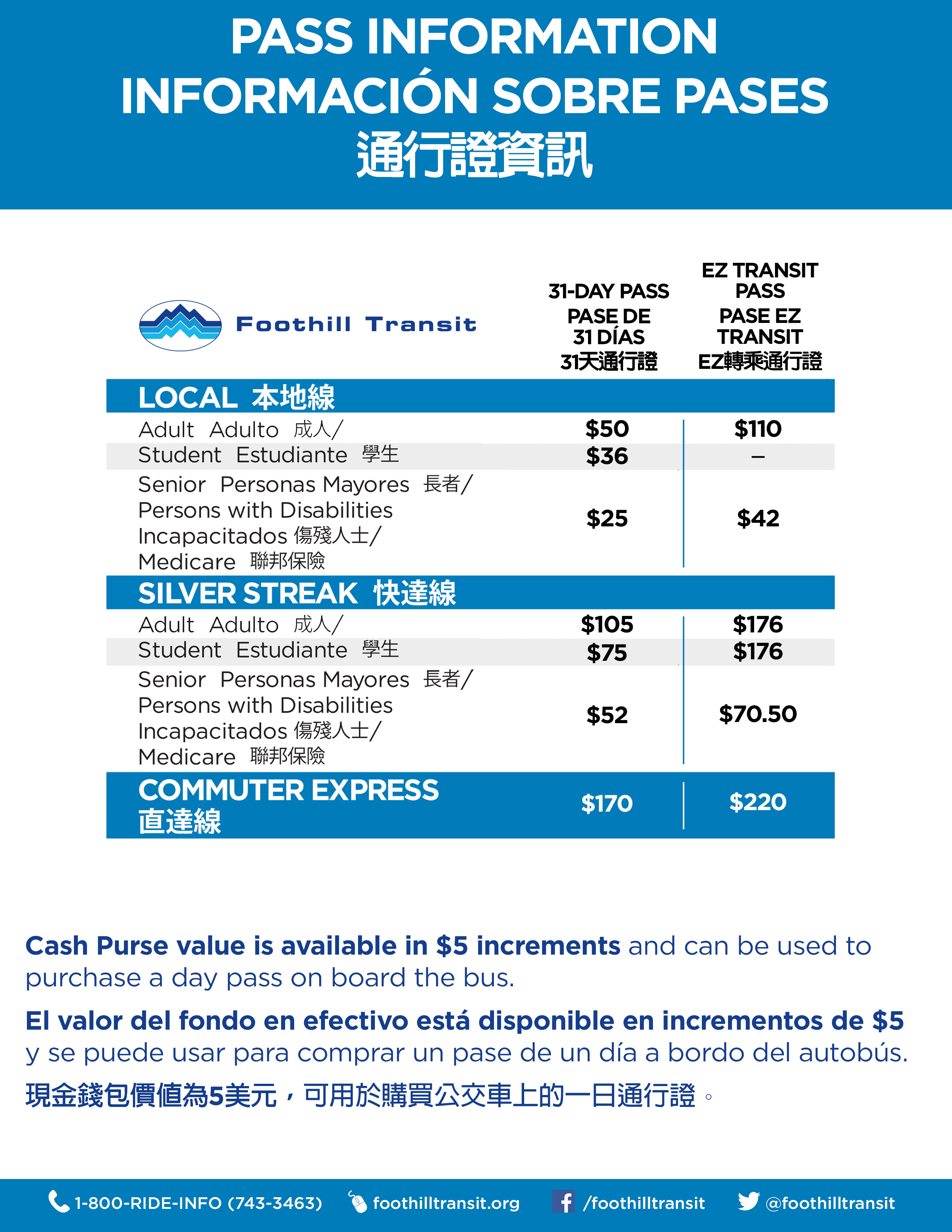 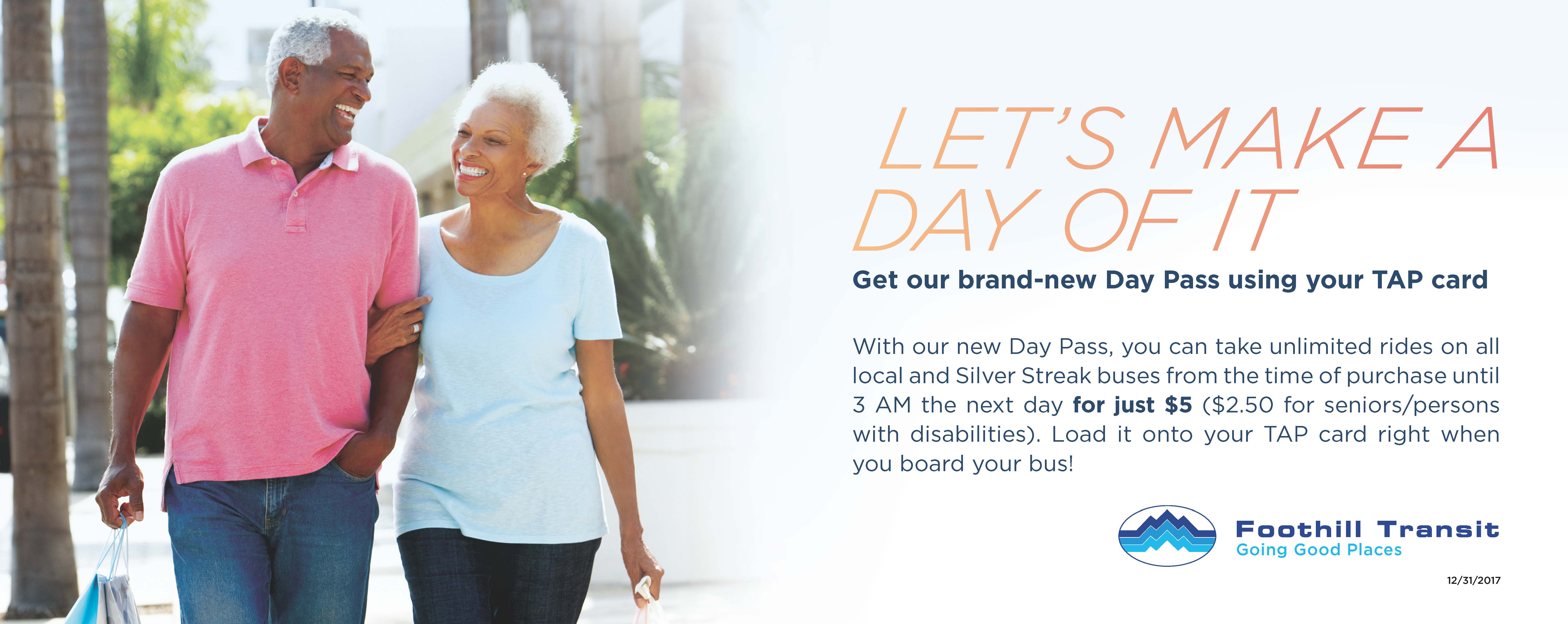 Interior 
Bus Cards 
& Advertising
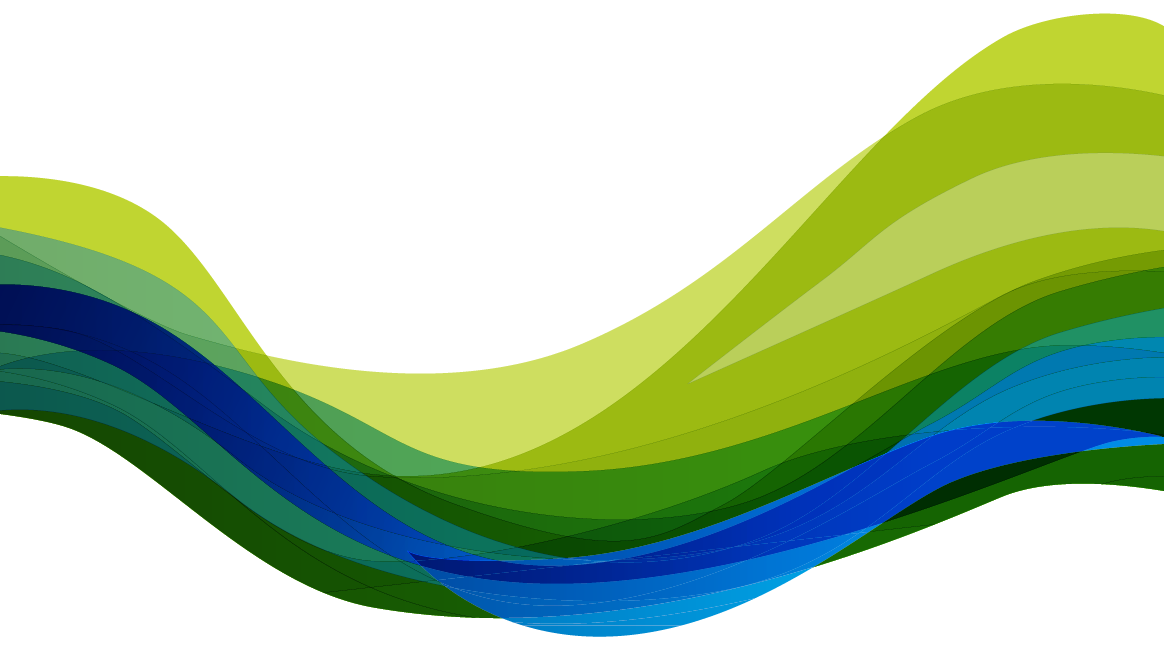 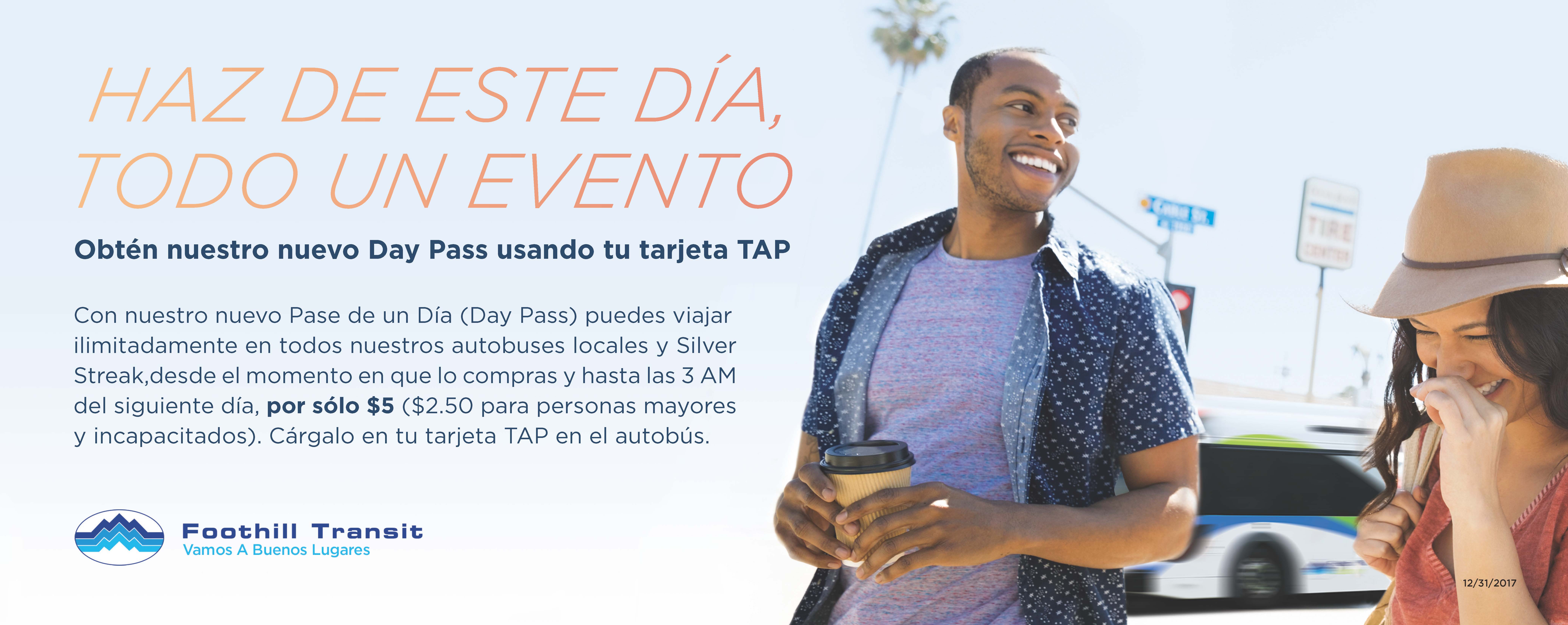 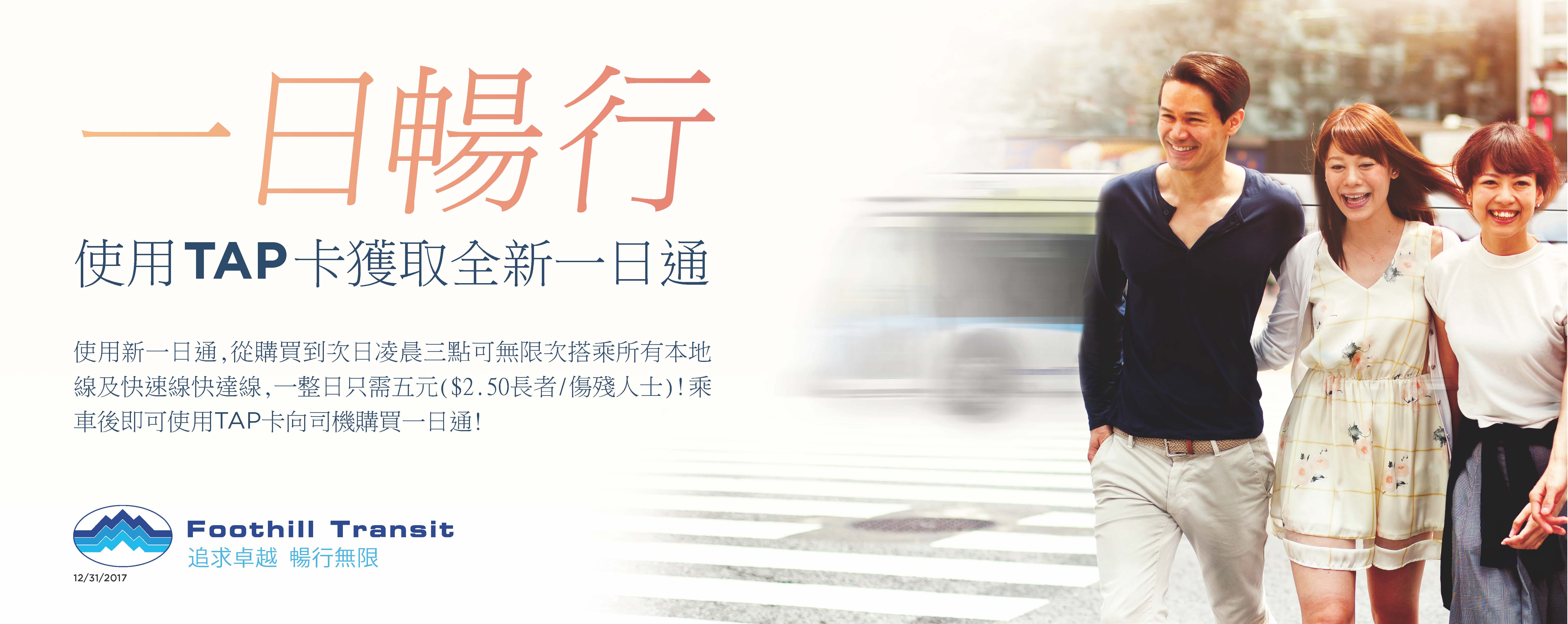 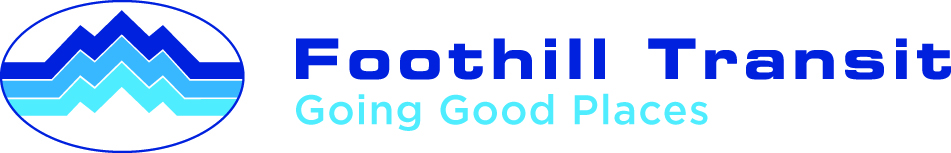 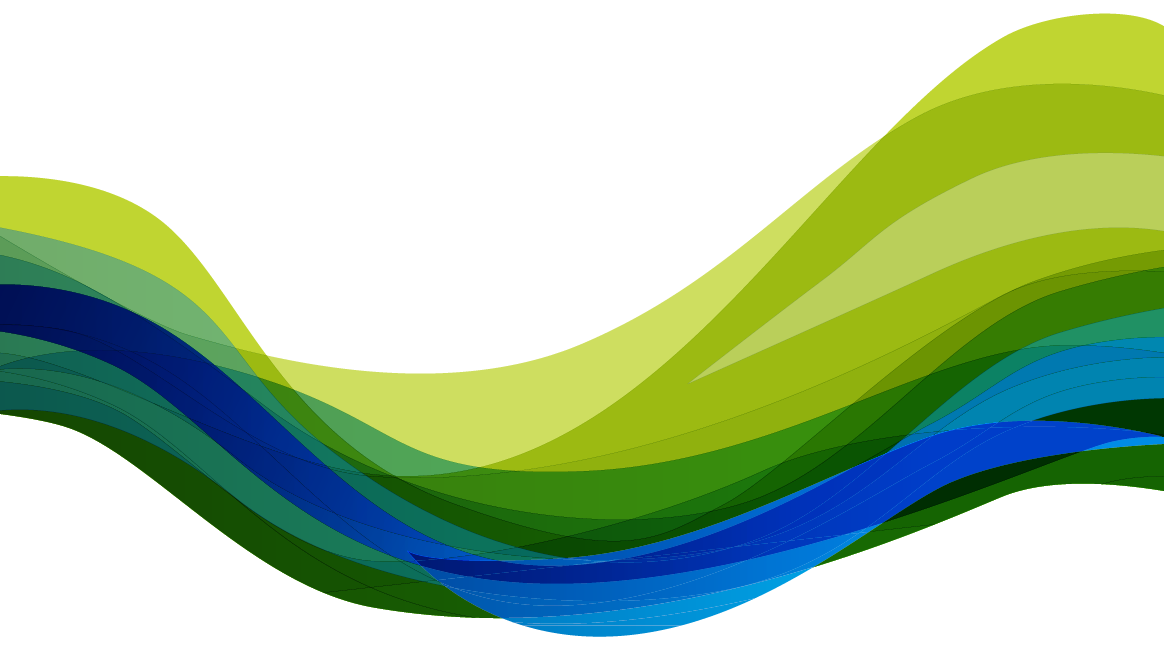 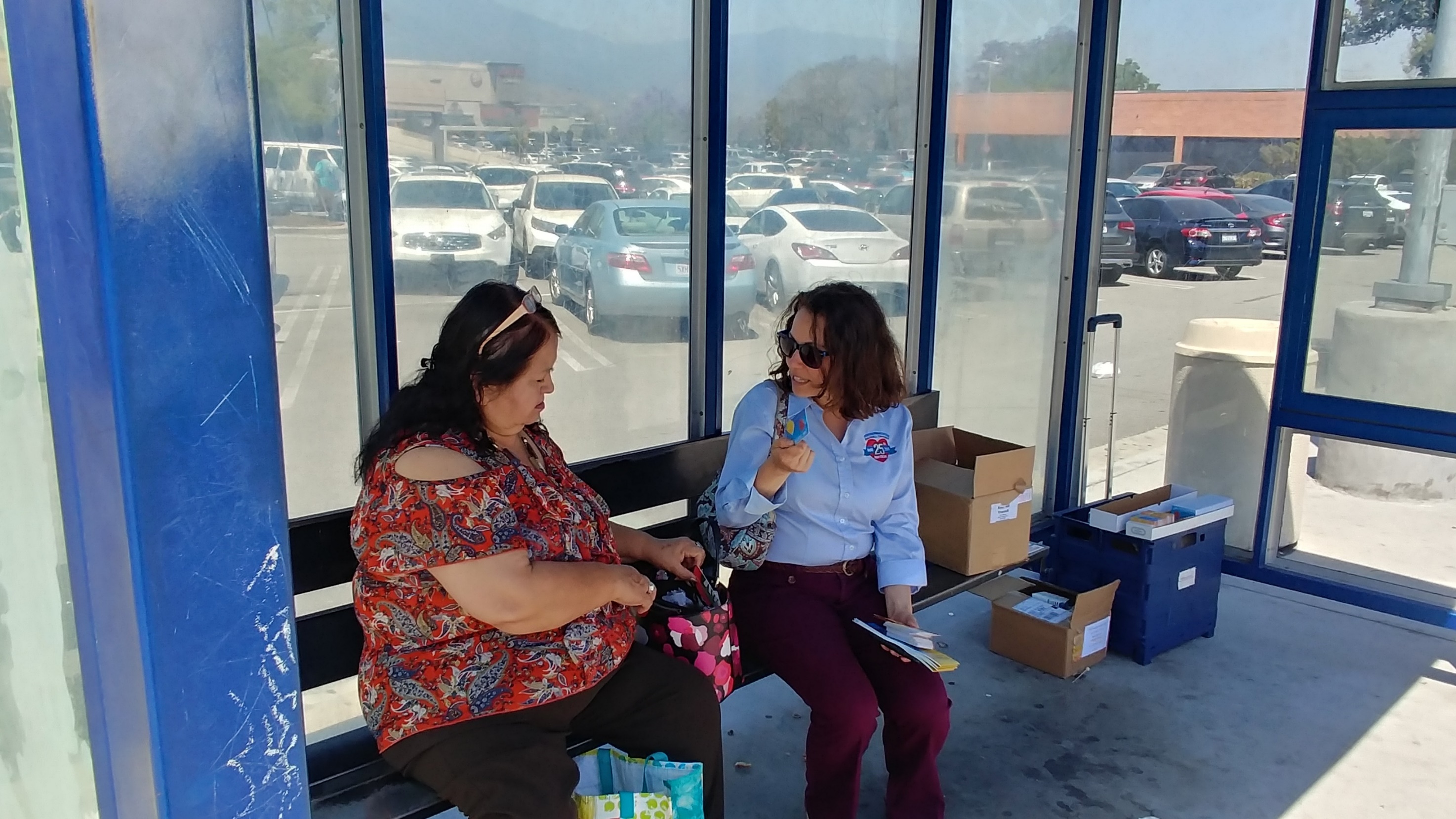 Engagement Events
In-house staff assistance with interpretation at:
Workshops
Bus Stop Tours
Transit Centers
Community Centers
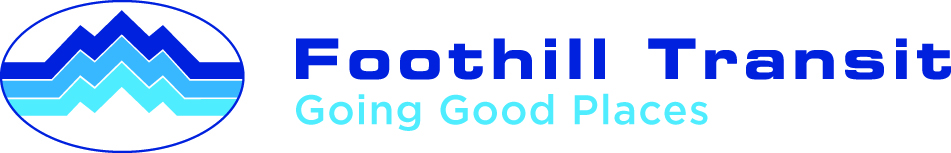 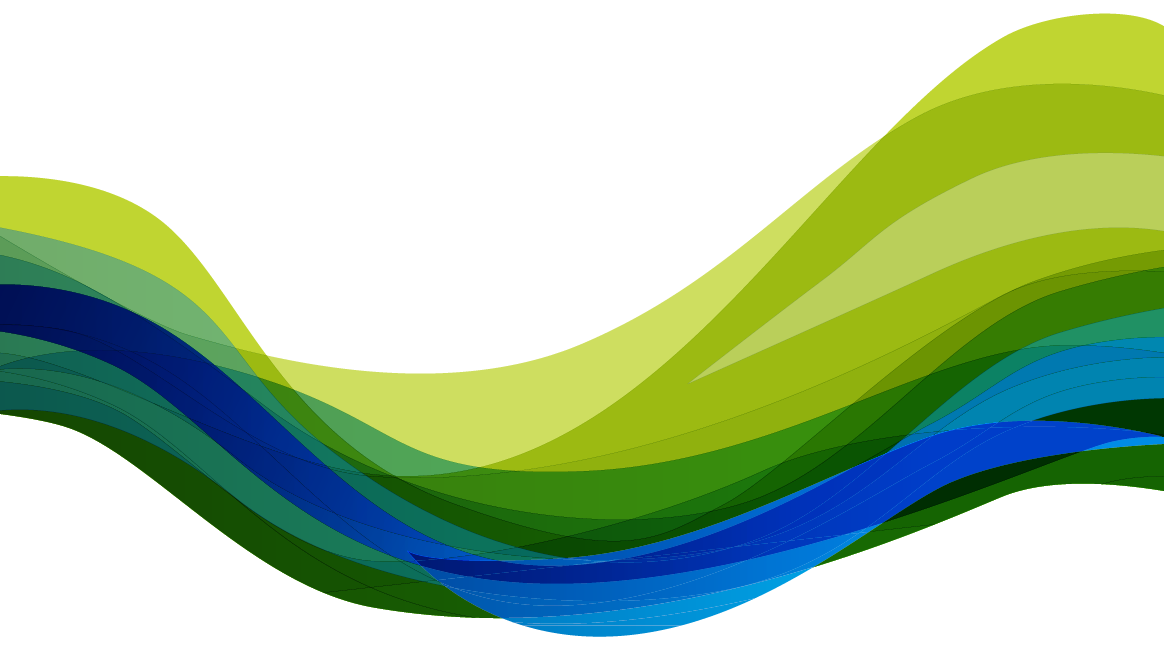 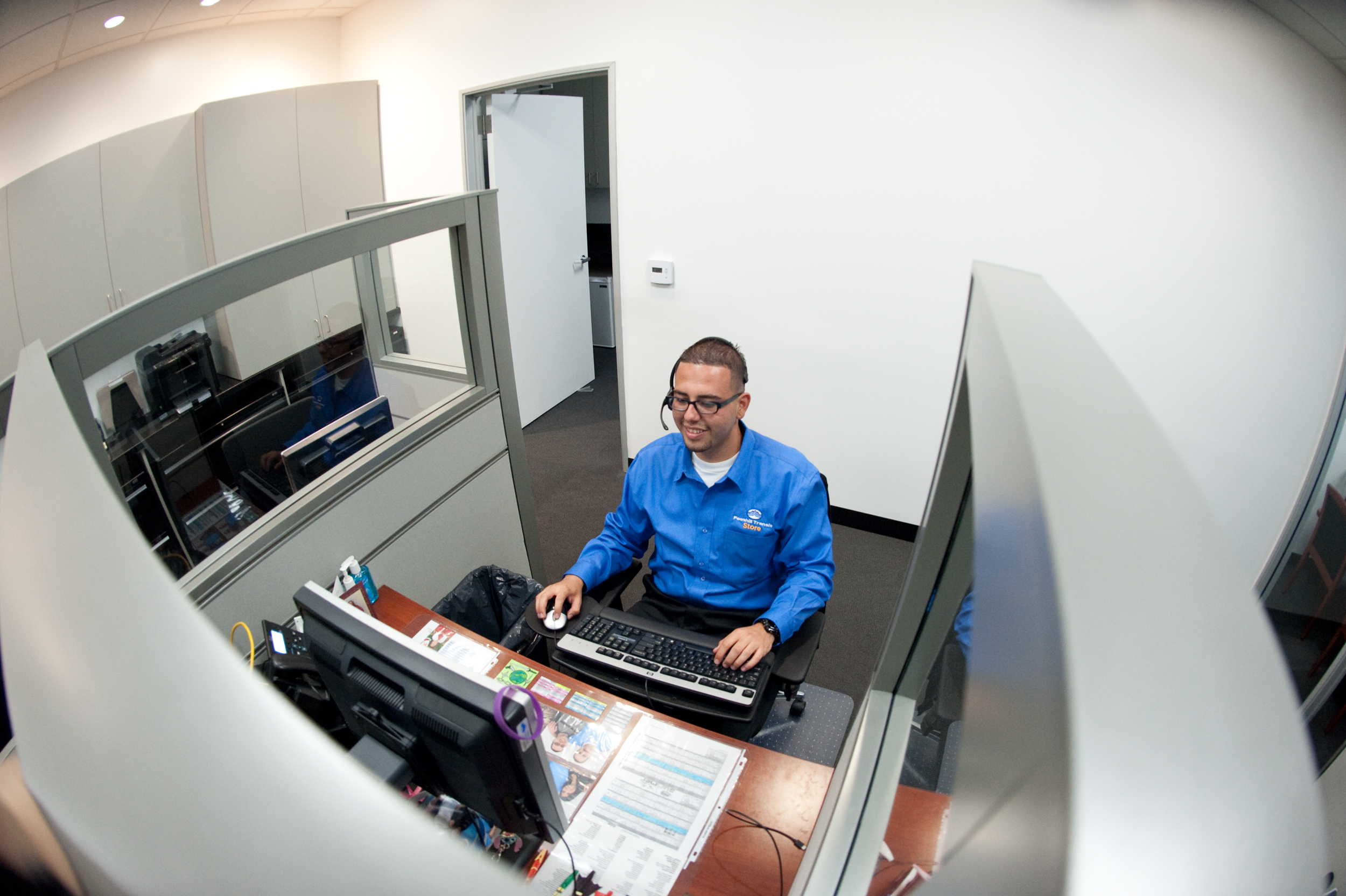 Customer Service
Provide support in multiple languagesvia 1-800-RIDE-INFO
Spanish Speaking Agents
Interpretation Services
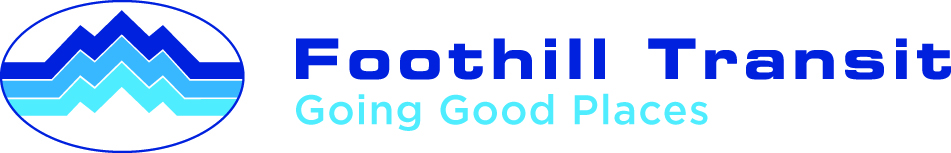 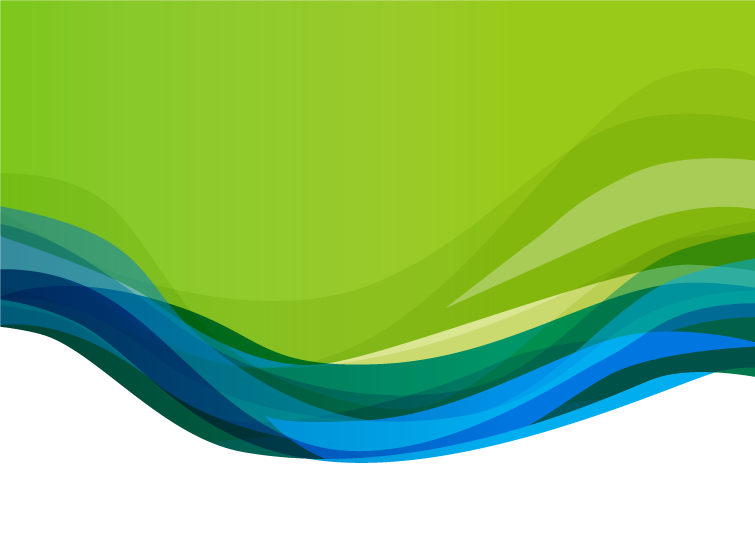 Bus Book and Website
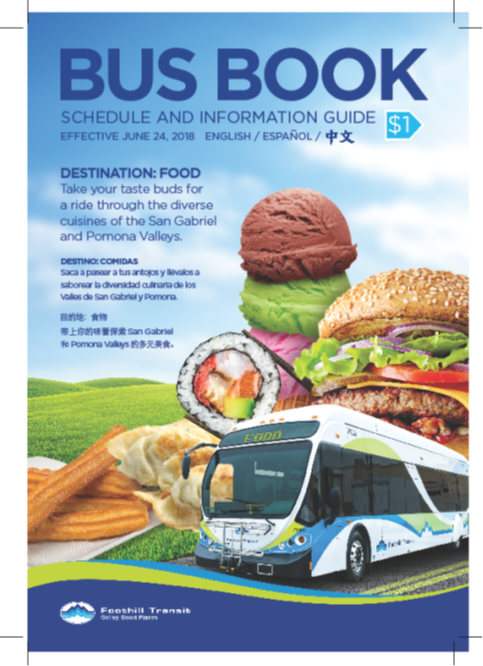 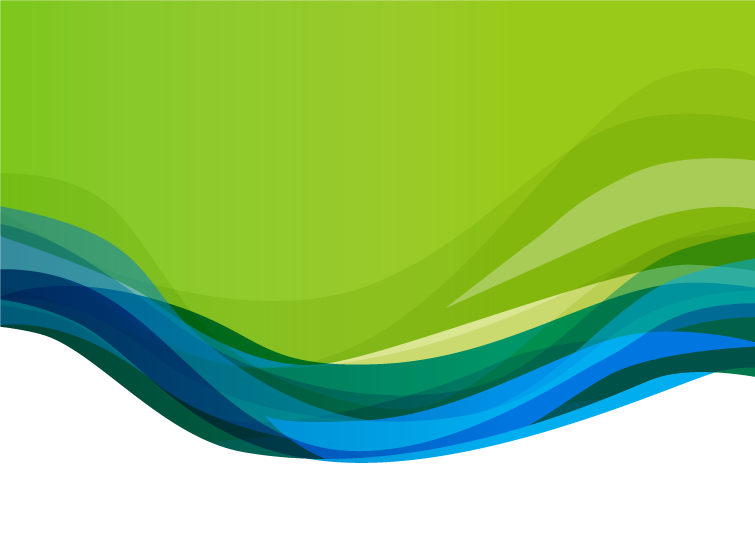 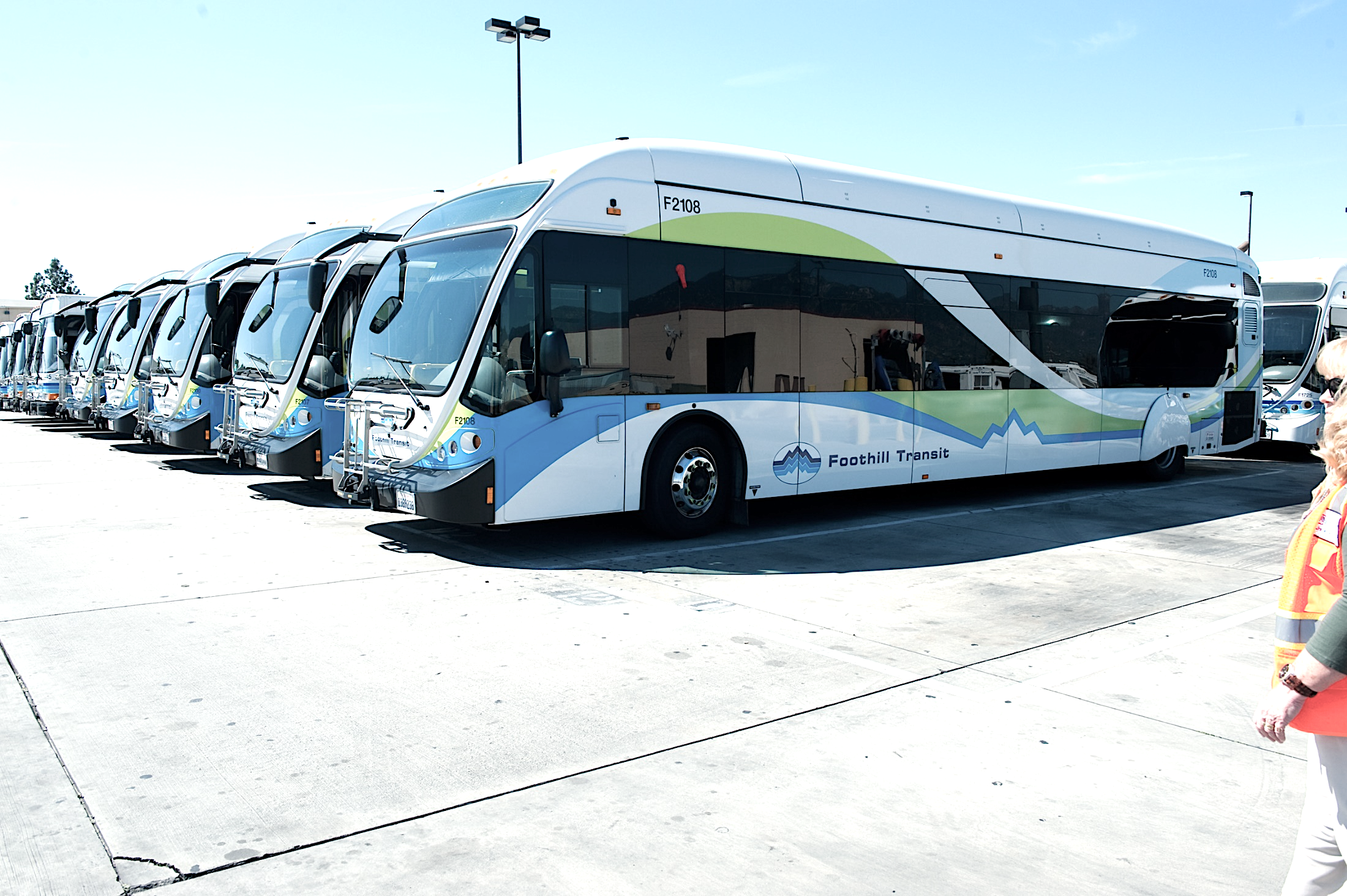 THANK YOU!I will be happy to answer any questions.
HENDY SATYA | hsatya@foothilltransit.org